22
Presentation guidelines
Your presentation should:
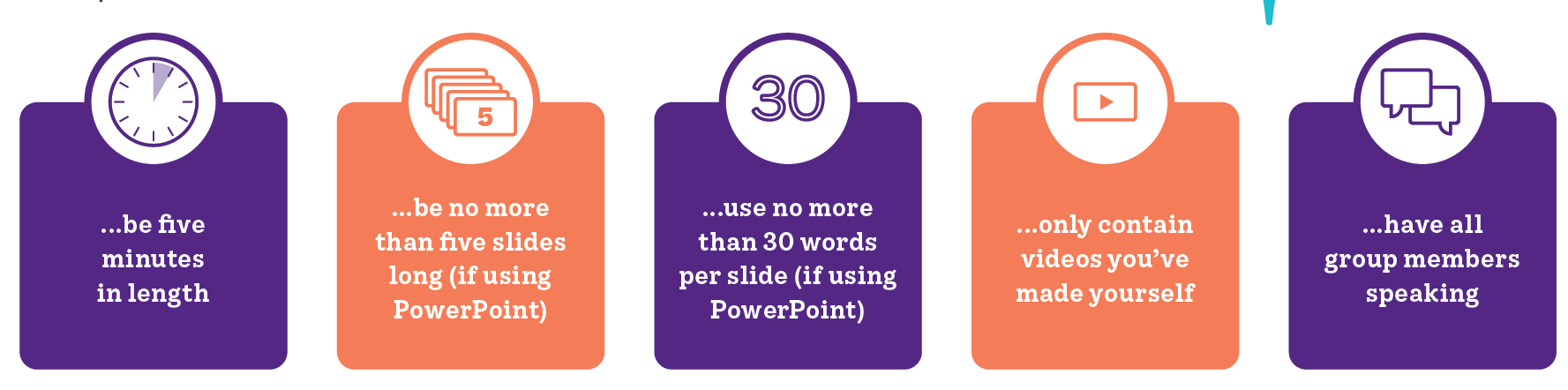 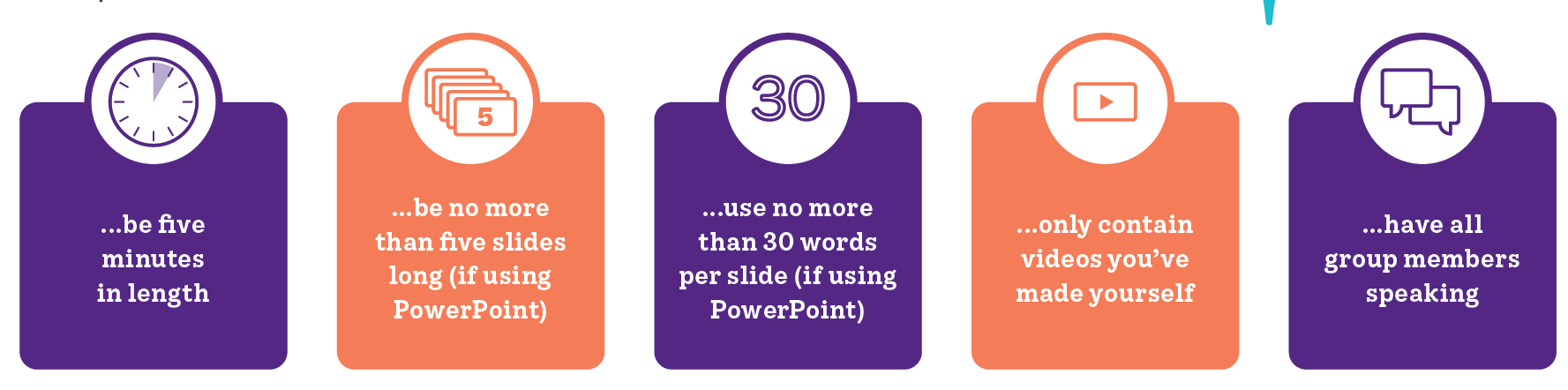 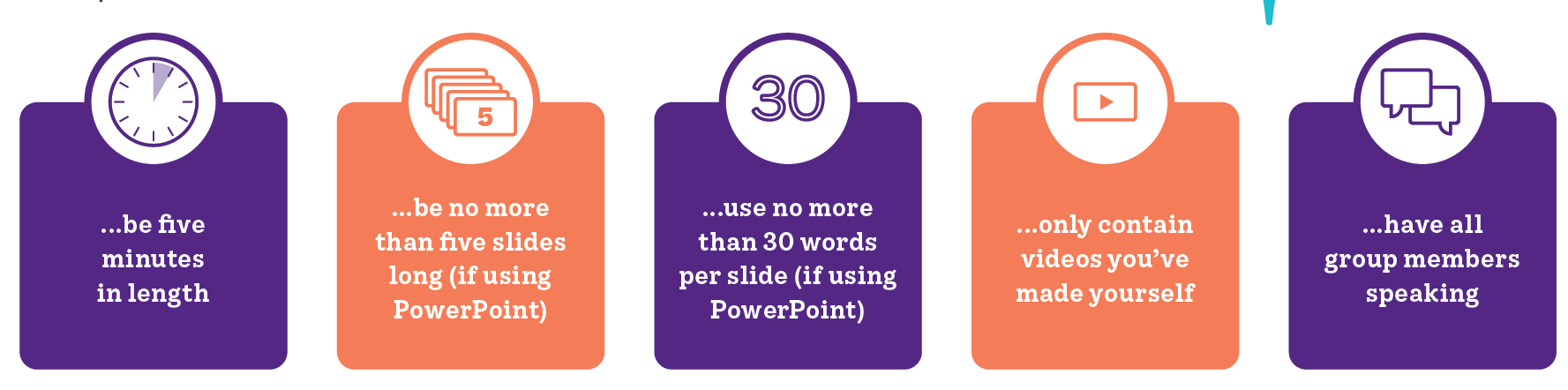 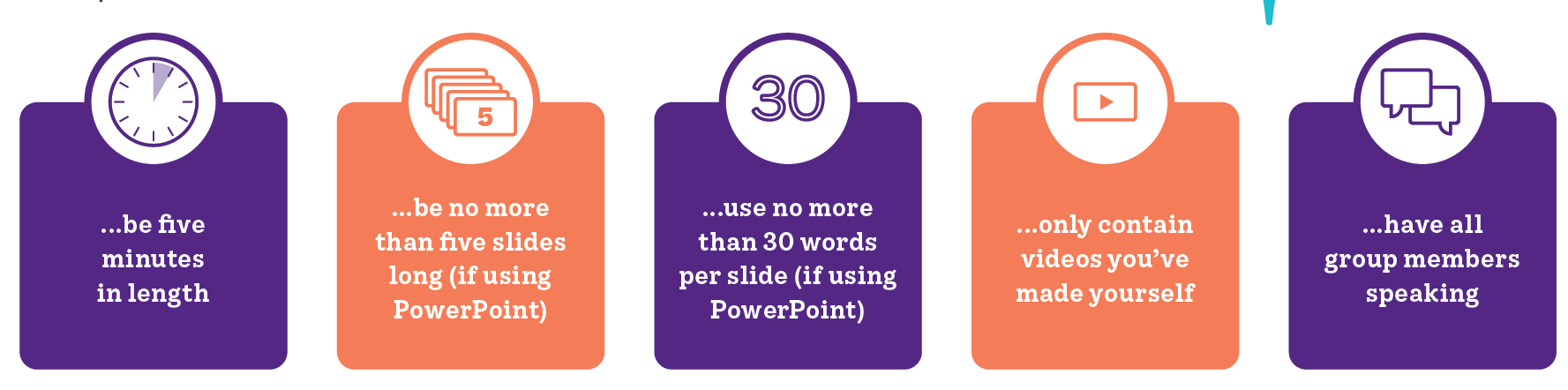 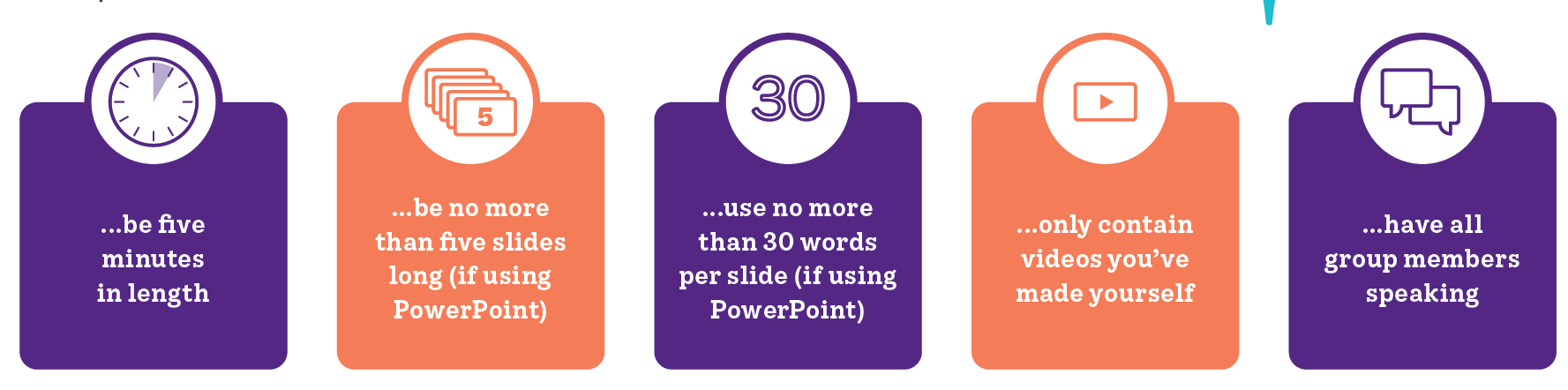 26-28
Prepare your presentations
Using your plan from last lesson, create your presentation scripts.

You can use PowerPoint or Slides, but you don’t have to. Be creative with how you communicate to the judges.
N/A
After this lesson, how would you rate your:

Project planning skills?
Leadership skills?
Teamwork skills?

Discuss in pairs